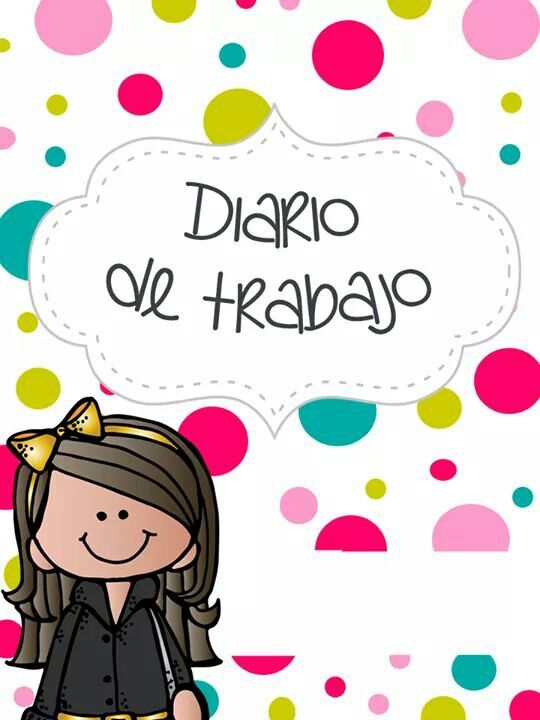 Zaira Vanessa Alvarez Valdez.
Diario de la alumna
Fecha: Lunes 08 de marzo de 2021         
# De alumnos: 13
Realizó todo el  plan de trabajo: Si   
Favoreció el logro de él/los aprendizajes esperados:  Si   
Suceso sorprendente o preocupante  en relación con las actividades planteadas: las madres de familia no tienen comunicación constante en relación a los sentimientos y emociones que los niños sienten.
Se involucraron en las actividades:
Todos
Más de la mitad
Menos de la mitad
Pocos

La actividad que más favoreció el aprendizaje esperado: la de tristeza (empatía)
¿Por qué? Porque identificaron las acciones que les generan tristeza, lograron explicar las razones y platicar con sus mamas sobre diversas situaciones que los hacen sentir así.
La actividad que más se le dificultó a los alumnos: ninguna actividad se les dificulto
Reacciones de los niños en las actividades: se mostraron apoyados por sus mamas al hablar sobre sus sentimientos y con libertad de expresarse
La intervención  docente ¿cómo lo hice?, considero que fue buena, envié las instrucciones claras y actividades de reforzamiento para alcanzar el aprendizaje esperado.
Señala y describe  cómo se realizó la evaluación de él/los aprendizajes esperados: por medio de una rubrica, observando los videos que enviaron donde los alumnos realizaban y explicaban los cuestionamientos de las actividades. Y con el cuaderno de evaluación continua.
 Replanteamiento de la actividad ¿qué necesito modificar? : tratar de adecuar algunas actividades para que sea mas fácil su realizacion
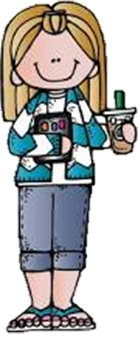 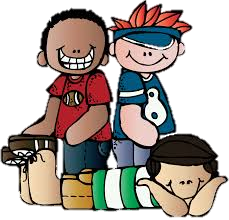 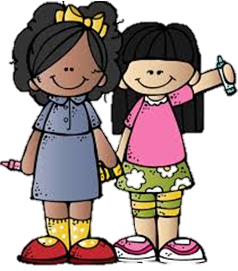 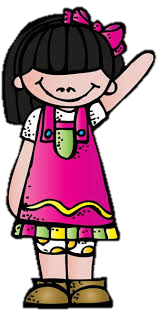 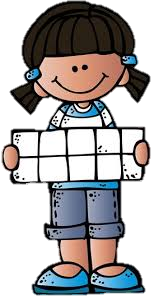 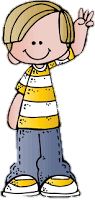 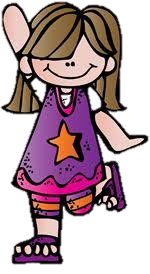 Diario de la alumna
Fecha: Martes 09 de marzo de 2021         
# De alumnos: 14
Realizó todo el  plan de trabajo: Si   
Favoreció el logro de él/los aprendizajes esperados:  Si   
Suceso sorprendente o preocupante  en relación con las actividades planteadas: los alumnos desconocían que en otros lugares se llaman a ciertos objetos por otros nombres.
Se involucraron en las actividades:
Todos
Más de la mitad
Menos de la mitad
Pocos
La actividad que más favoreció el aprendizaje esperado: la actividad de diversidad cultural
¿Por qué? Lograron se promovió la investigación y aprendieron que hay objetos que se nombran de diferente manera en ciertos lugares
La actividad que más se le dificultó a los alumnos: ninguna actividad se les dificulto
Reacciones de los niños en las actividades: se muestra avance en el campo de pensamiento matemático.
La intervención  docente ¿cómo lo hice?, buena, ya que les proporcione actividades para reforzar el aprendizaje esperado que se trabajó.
Señala y describe  cómo se realizó la evaluación de él/los aprendizajes esperados: por medio de una rubrica, observando los videos que enviaron donde los alumnos realizaban y explicaban los cuestionamientos de las actividades. Y con el cuaderno de evaluación continua.
 Replanteamiento de la actividad ¿qué necesito modificar? : brindar ejemplos sobre objetos que se llaman de diferente manera en ciertos lugares
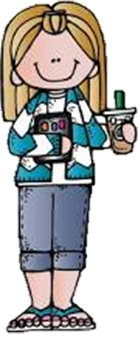 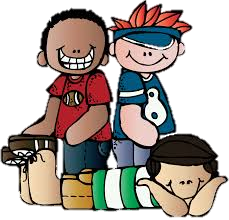 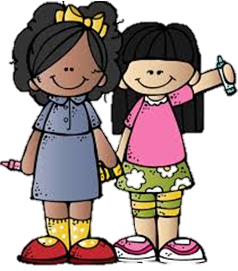 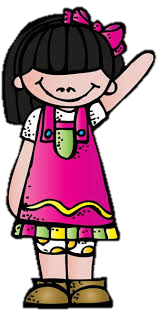 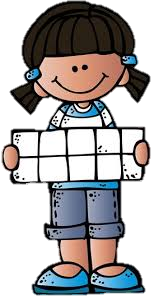 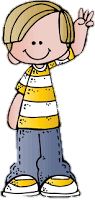 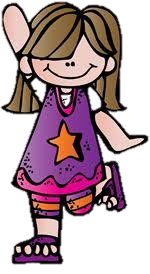 Diario de la alumna
Fecha: Miércoles 10 de marzo de 2021         
# De alumnos: 14
Realizó todo el  plan de trabajo: Si   
Favoreció el logro de él/los aprendizajes esperados:  Si   
Suceso sorprendente o preocupante: La mitad de las mamás no realizan las actividades de educación física ya que comentan que no encuentran importancia en ellas.
Se involucraron en las actividades:
Todos
Más de la mitad
Menos de la mitad
Pocos

La actividad que más favoreció el aprendizaje esperado: la actividad de planto mi semilla
¿Por qué? Porque lograron identificar la secuencia a seguir para plantar una semilla y al realizar la actividad, fueron explicando el proceso.
La actividad que más se le dificultó a los alumnos: ninguna se les dificulto.
Reacciones de los niños en las actividades: se divirtieron al realizar la actividad de plantar la semilla, participaron activamente explicando el orden del proceso.
La intervención  docente ¿cómo lo hice?, fue buena ya que se brindaron las indicaciones, actividades y se  recibieron buenas evidencias
Señala y describe  cómo se realizó la evaluación de él/los aprendizajes esperados: por medio de una rubrica, observando los videos que enviaron donde los alumnos realizaban y explicaban los cuestionamientos de las actividades. Y con el cuaderno de evaluación continua.
 Replanteamiento de la actividad ¿qué necesito modificar? : motivar a los padres de familia a realizar todas las actividades, mencionando el propósito de cada una y la importancia.
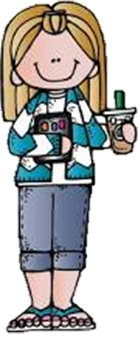 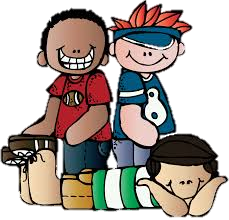 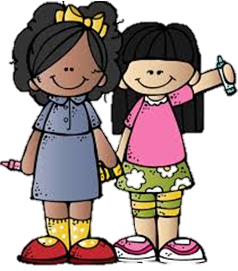 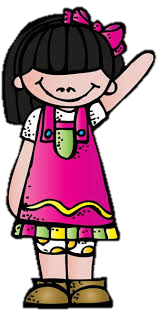 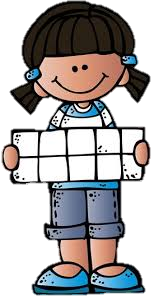 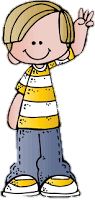 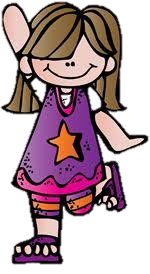 Diario de la alumna
Fecha: Jueves 12 de marzo de 2021         
# De alumnos: 14
Realizó todo el  plan de trabajo: Si   
Favoreció el logro de él/los aprendizajes esperados:  Si   
Suceso sorprendente o preocupante  en relación con las actividades planteadas: las mamas siguen realizando algunas actividades por los alumnos, lo cual impide que los niños se desenvuelvan y reflexionen  para realizar las actividades.
Se involucraron en las actividades:
Todos
Más de la mitad
Menos de la mitad
Pocos
La actividad que más favoreció el aprendizaje esperado: pensamiento matemático
Reacciones de los niños en las actividades: interesados en las actividades, reflexivos.
La intervención  docente ¿cómo lo hice?, fue buen ya que se les envío las indicaciones claras para realizar la actividad y  actividades extras para poder lograr el aprendizaje esperado
Señala y describe  cómo se realizó la evaluación de él/los aprendizajes esperados: por medio de una rubrica, observando los videos que enviaron donde los alumnos realizaban y explicaban los cuestionamientos de las actividades. Y con el cuaderno de evaluación continua.
 Replanteamiento de la actividad ¿qué necesito modificar? : explicar a las madres de familia la importancia de dejar que los niños hagan sus actividades por ellos mismos
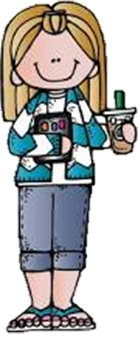 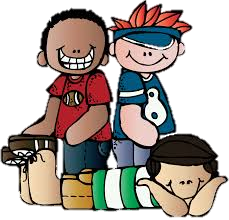 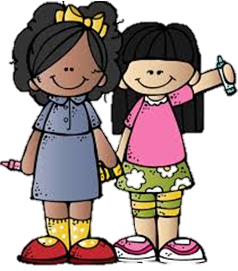 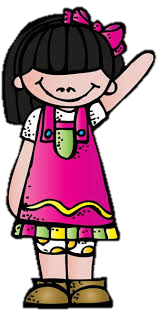 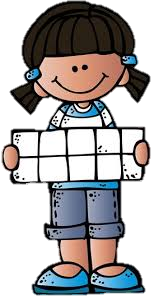 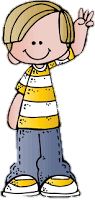 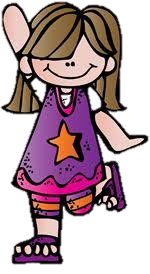